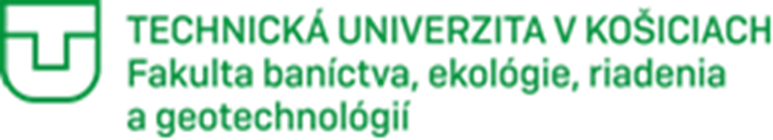 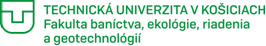 Názov BP

Obhajoba bakalárskej práce

Dátum obhajoby: 		                   Meno a priezvisko
Študijný program: 
Vedúci BP:
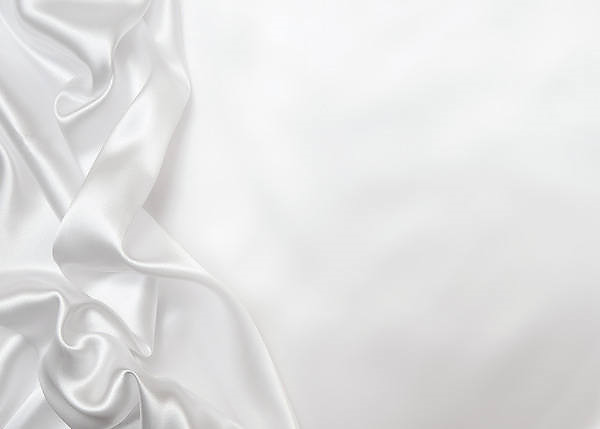 OBSAH
Cieľ bakalárskej práce
...
3. Prínosy práce
4. Záver
1. CIEĽ BAKALÁRSKEJ PRÁCE
xxxxxxx
2. ĎALŠIE KAPITOLY
xxxx
3. PRÍNOSY BAKALÁRSKEJ PRÁCE
Prínos
4. ZÁVER
xxxxx
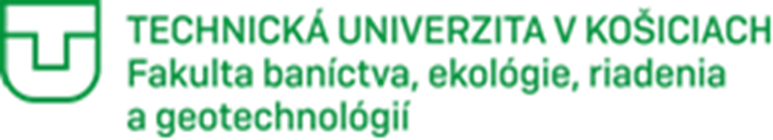 Ďakujem za pozornosť!
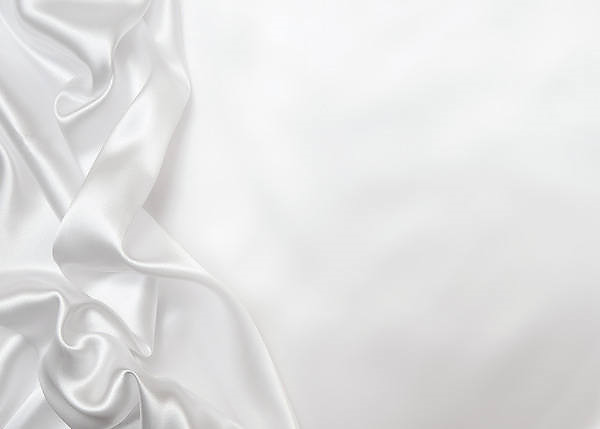 Meno a priezvisko: 
Mobil:  
E-mail:
OTÁZKY VEDÚCEHO BP
1. Znenie otázky a odpoveď
OTÁZKY OPONENTA BP
1. Znenie otázky a odpoveď